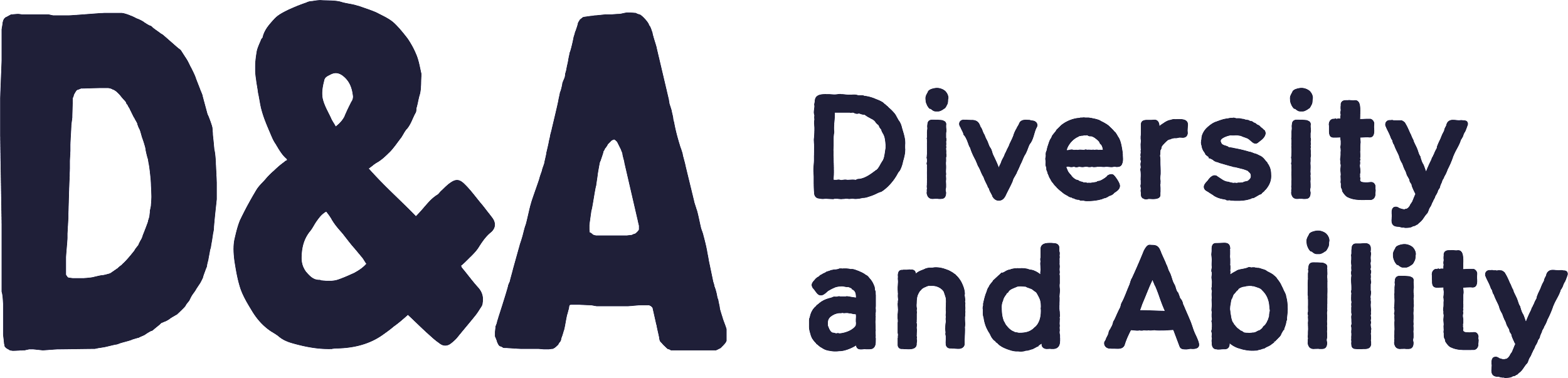 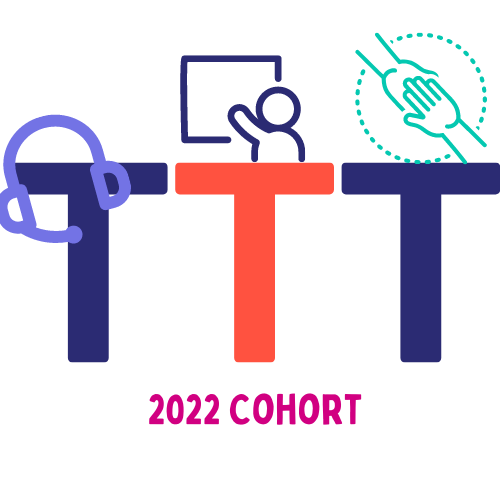 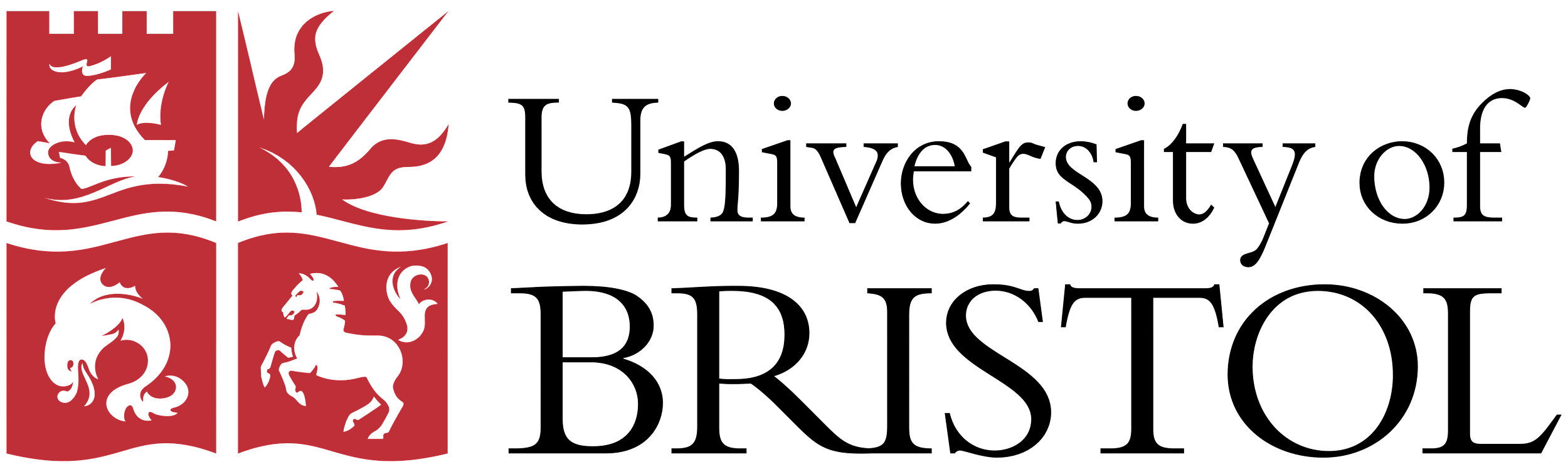 Train The Trainer: Week Two
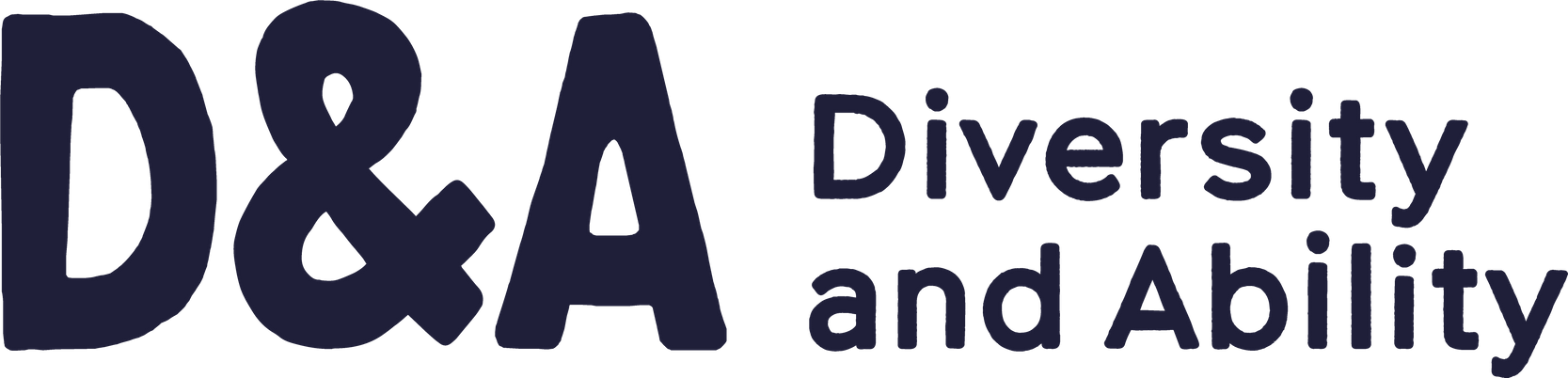 This Session will be recorded
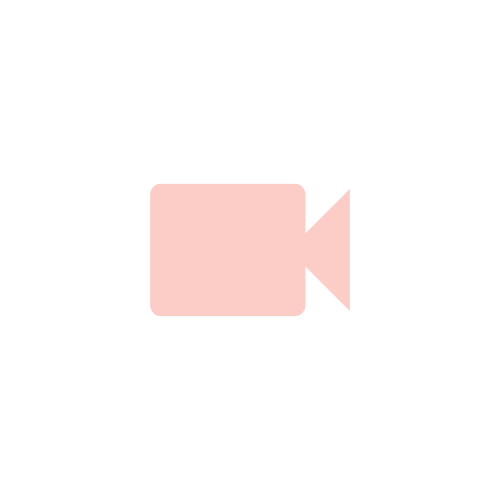 If you prefer you can:
Turn off your camera
Change your Zoom name
Ask questions via the chat
[Speaker Notes: Inform the participants that the session is due to be recorded and if they feel more comfortable, they can turn off their camera or change their name. 
Participants may also leave but we encourage them to message privately before doing so.]
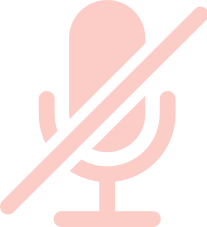 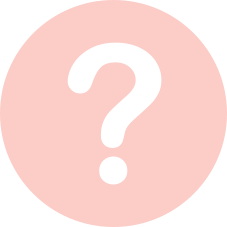 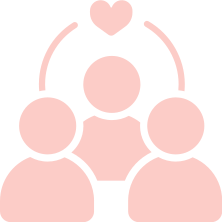 Helpful Housekeeping
Please keep 
your microphone muted
Please do put questions in the chat box or verbalise them at the end
This is a safe and inclusive learning space
[Speaker Notes: We are just going to touch on some helpful housekeeping to make sure we all get the most out of the session. Please do keep your microphone muted when not speaking, as background noise can be very distracting. If you have any questions, please do feel free to take yourself off of mute at any time and voice them, or you can use the chat box throughout. There will be time at the end for any questions, reflections or thoughts as well. 
This is a safe and inclusive learning space, so if you have any questions that you might have felt uncomfortable voicing until now, or anything that you would like to clarify, this is a space that welcomes that.]
Who we are
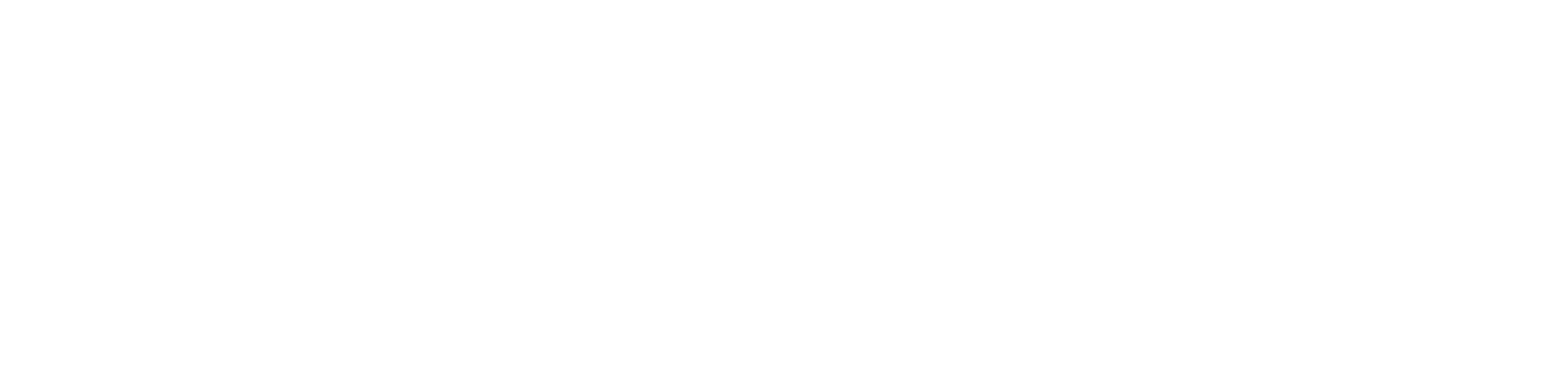 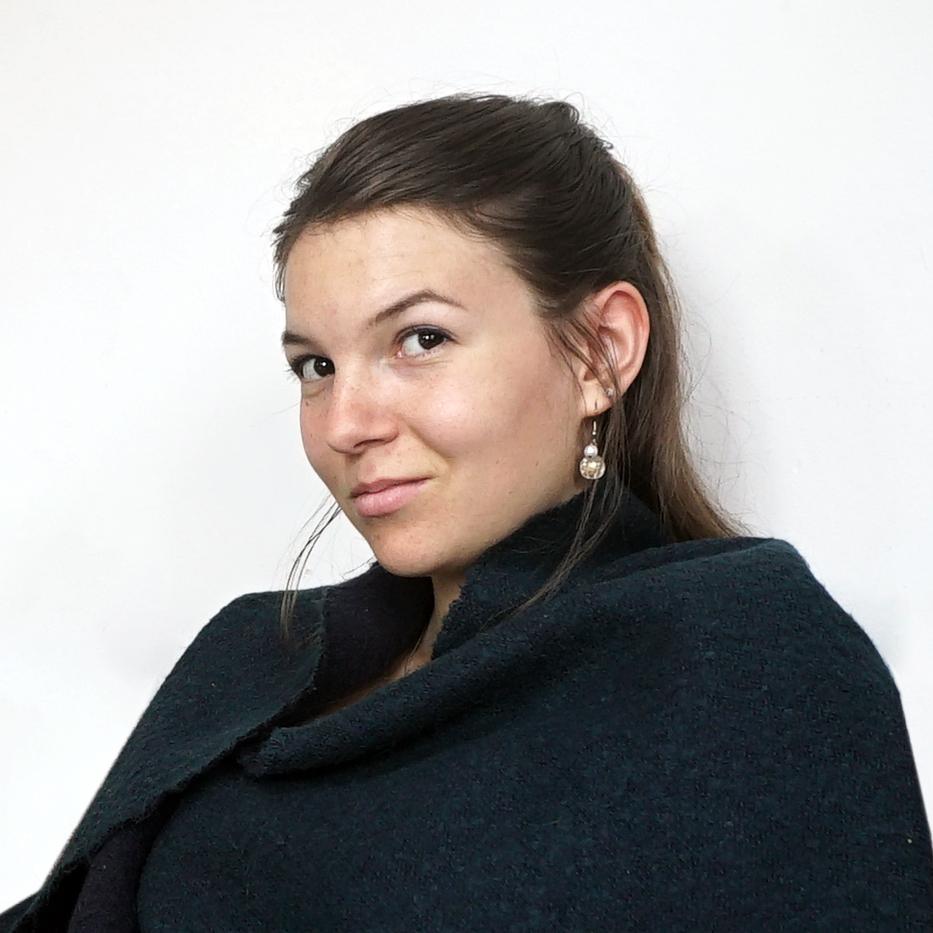 Diversity and Ability is a multi award-winning social enterprise led by and for disabled people which supports organisations to create inclusive cultures where diversity is valued and people can thrive.

D&A specialises in training & consultancy, supporting both employees and employers to be the best they can be. D&A is driven by authentic lived experiences.
Alice Dodds 
Operational Manager
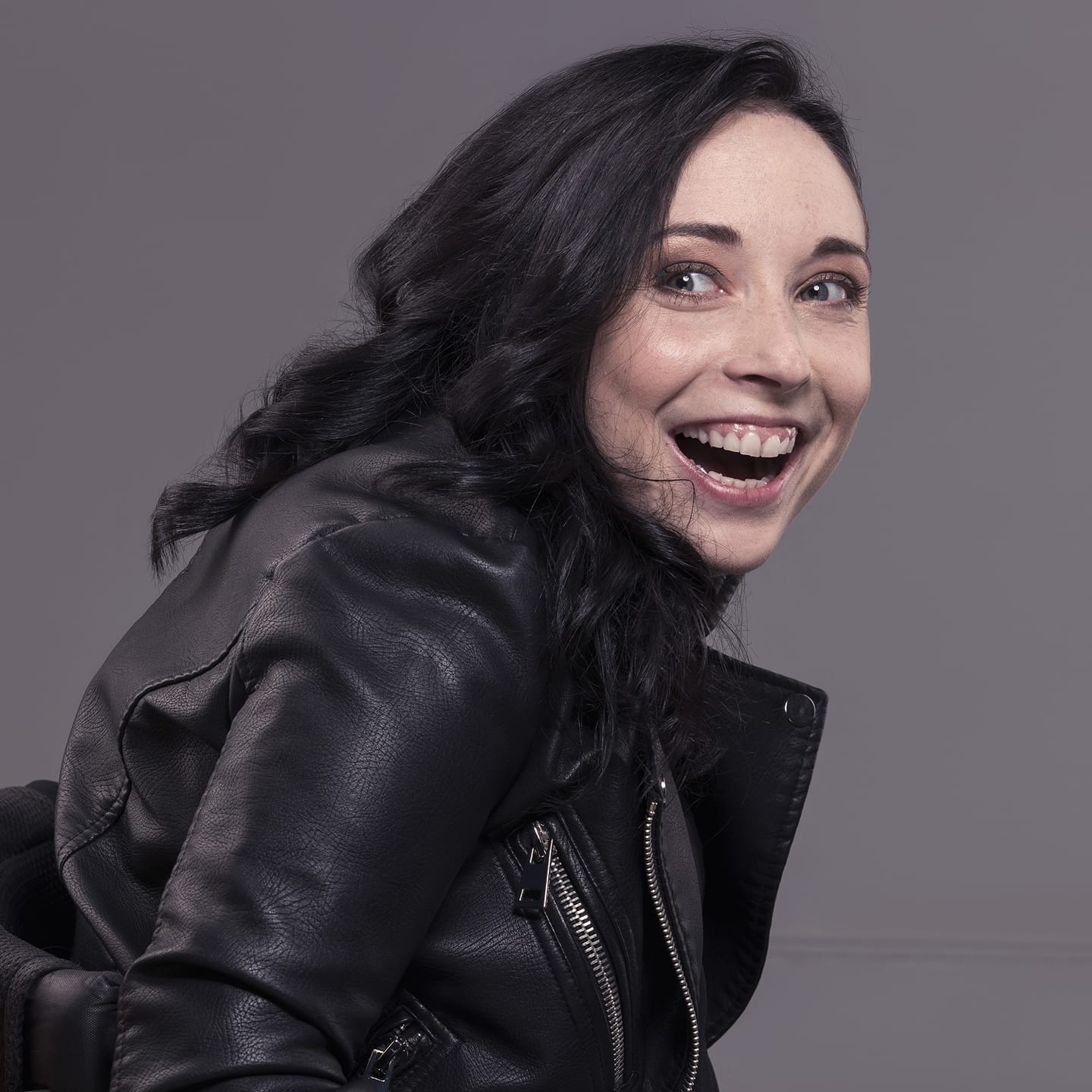 85% of our team identify as disabled or neurodiverse 
100% of our clients would reuse our services
Roxanne Steel
Accessibility and Inclusion Specialist
[Speaker Notes: We are Diversity and Ability, a disabled-led social enterprise which supports organisations to create inclusive cultures where diversity is valued and people can really thrive and reach their full potential.
We specialise in training and consultancy, supporting both employees and employers to be the best they can be. 

85% of our team identify as disabled or neurodiverse. [Facilitator(s) introduces themself/themselves personally]

We are really excited to be here with you today!]
Session Overview
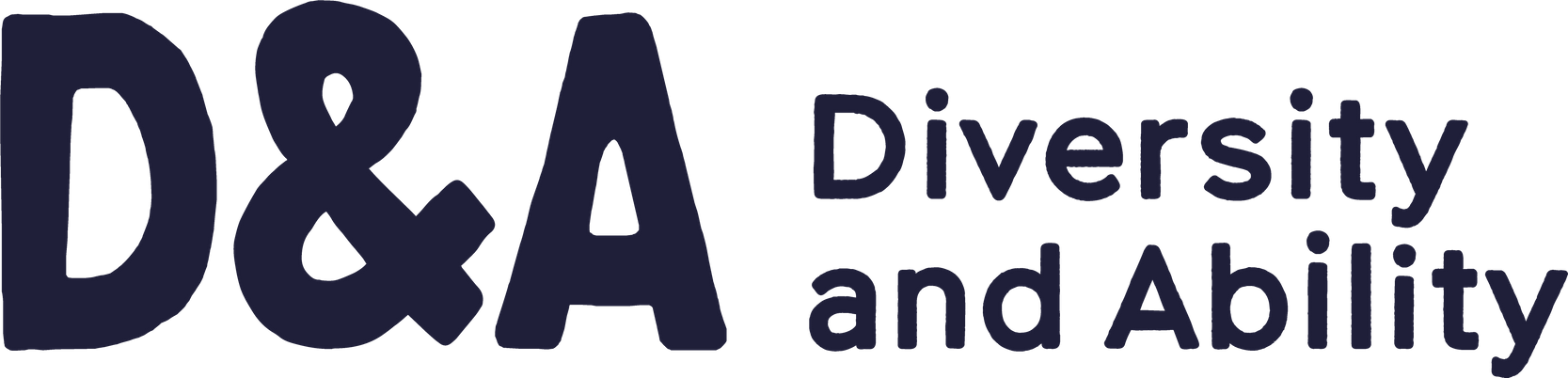 Introductions and Helpful Housekeeping
Week One Reflections
Teaching Skills 
Facilitation Skills 
Supporting Learners
Providing space for feedback 
Post Session Assignment
Questions and Reflections
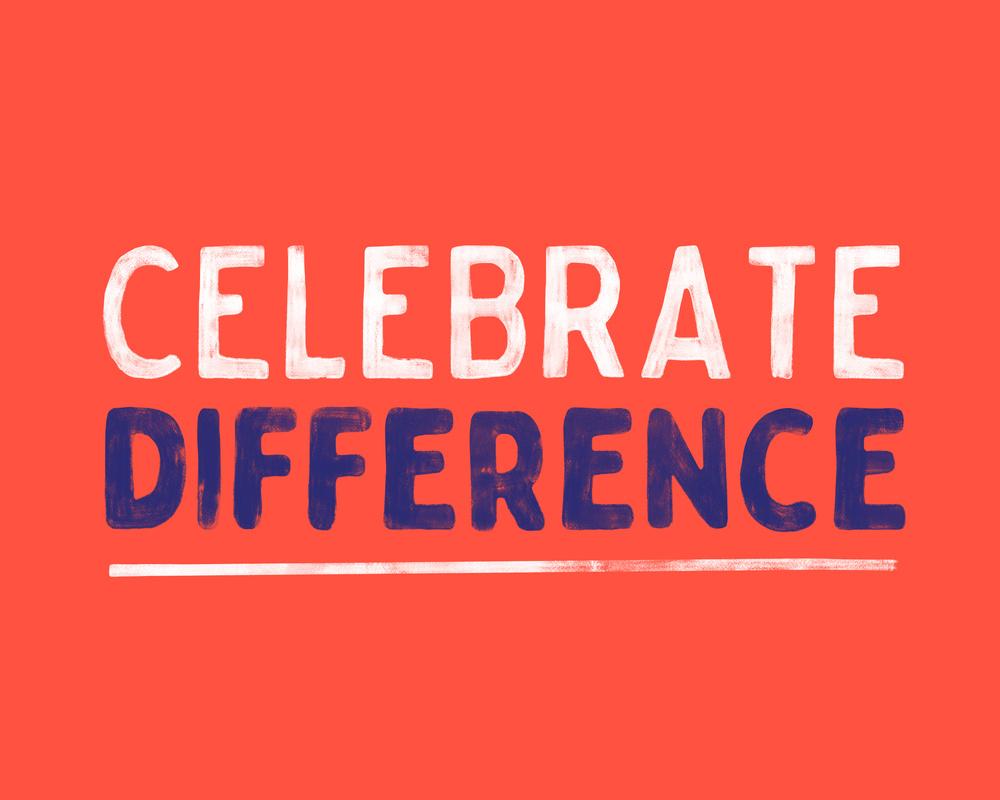 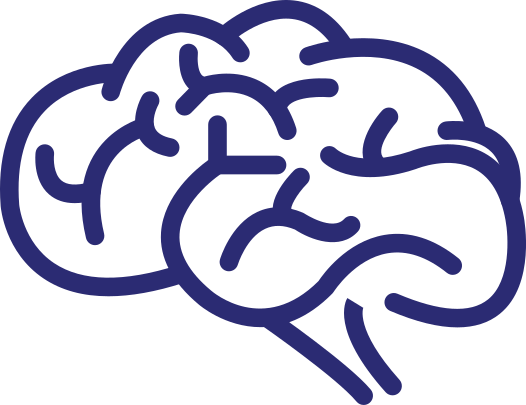 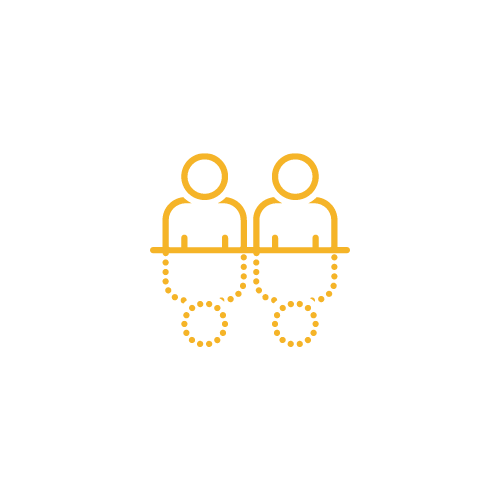 Week One Reflections
[Speaker Notes: Discussion]
Week One Reflections
Please share one reflection from the last week - 

either unmute or message in the chat
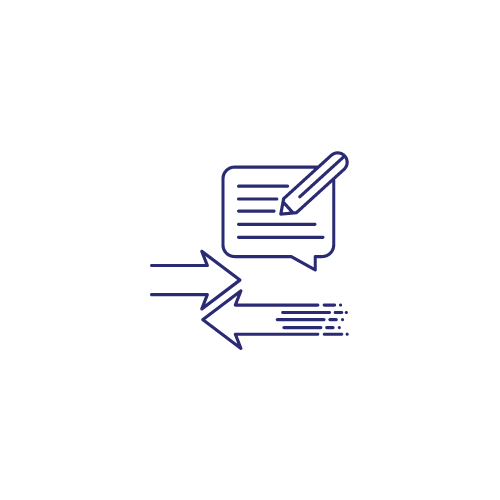 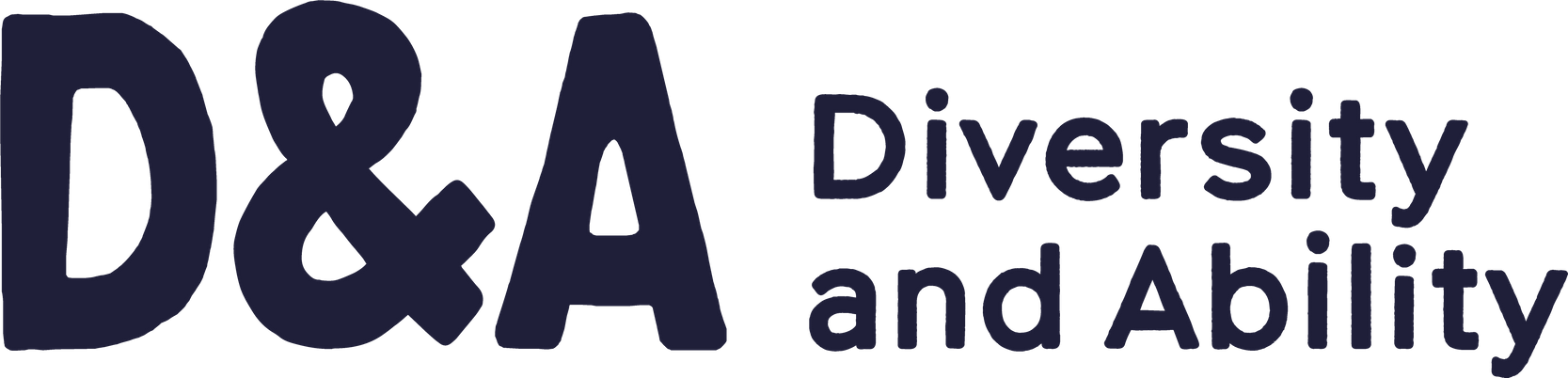 [Speaker Notes: Space to reflect on the live session
What they learnt from post session assignments 
Any Questions - we will answer as many and we can in session - but will upload responses on moodle for people to access]
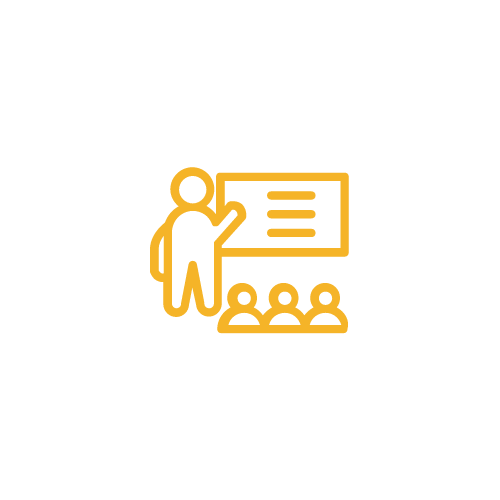 Teaching Skills
[Speaker Notes: Discussion]
What skills do you feel are essential for teaching
Discussion
Focusing on:

Teaching adults 
Teaching online
Teaching Skills - Teaching Adults
Make it Relevant

Why is what we are learning important - how does it impact why is it important 

Keep it interactive

Adult learners choose to learn and learn for many different reasons and therefore want input and conversation around what is being taught. They may have fixed viewpoints that make them agree or disagree with what is being said. Whatever the case, it’s wise to involve adult learners in conversation at regular points within a session to keep them involved
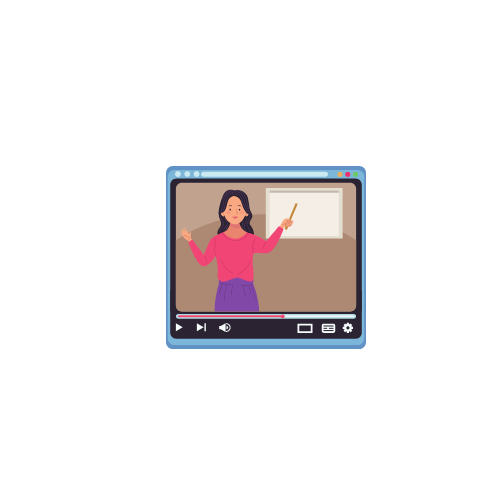 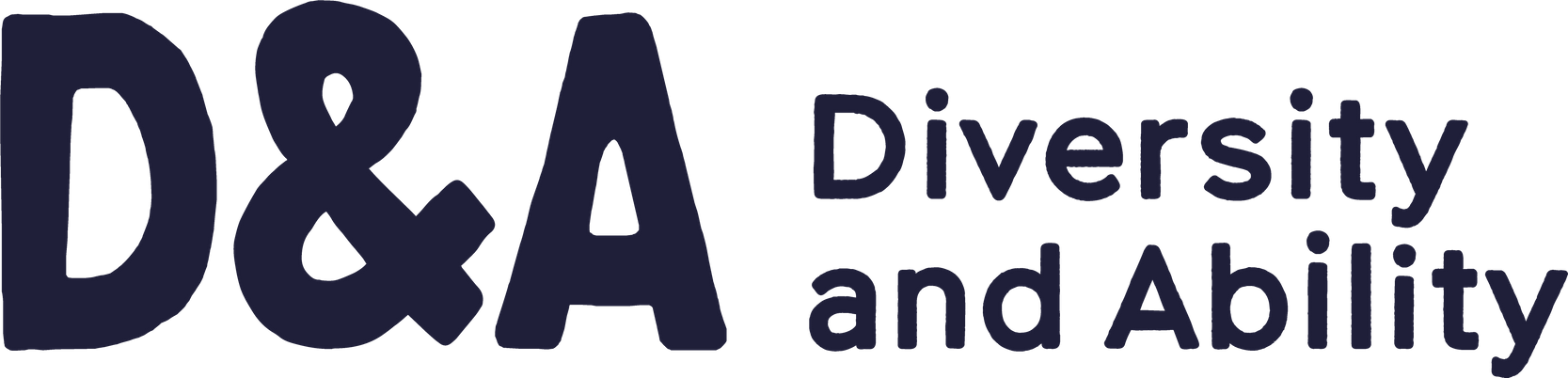 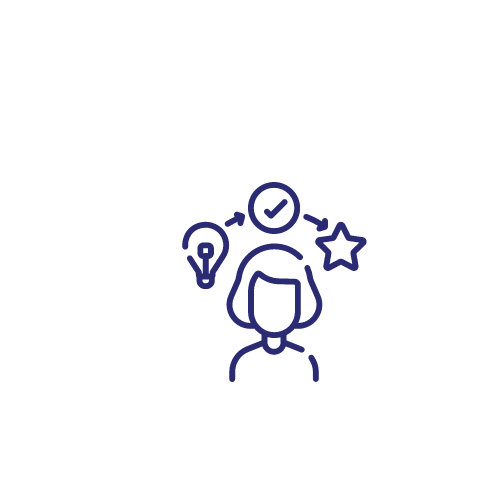 Teaching Skills - Teaching Adults
Integrate Learners Skills and Lived Experience 

Children are more likely to malleable and inexperienced in subjects being taught. Unlike children, Adult education attracts students with far more life experience. Coursework must reflect this and offer information that builds on what they already know, what they do daily in their jobs and what they want out of a course.

Get to know your learners and draw from their experience to enhance your teaching- without changing the session plans and outcomes
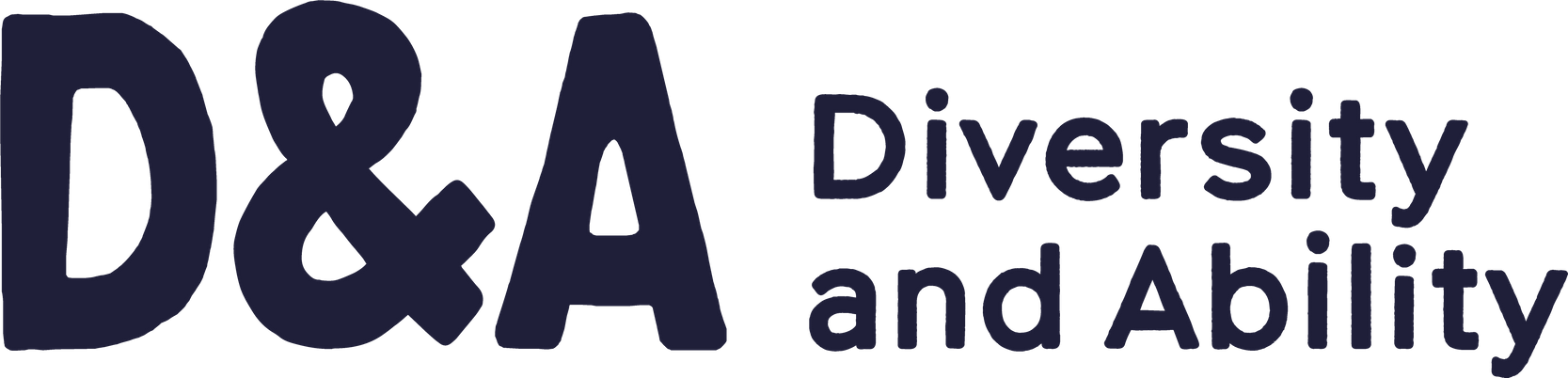 Teaching Skills - Teaching Adults
Breaking down concepts

Whilst adult learners may have a base understanding and some may indicate they do, or THINK they do it is important that new concepts are built upon it an accessible way 


 Creating a foundation of understanding
Building understanding
Reinforce concepts
Leave space for questions
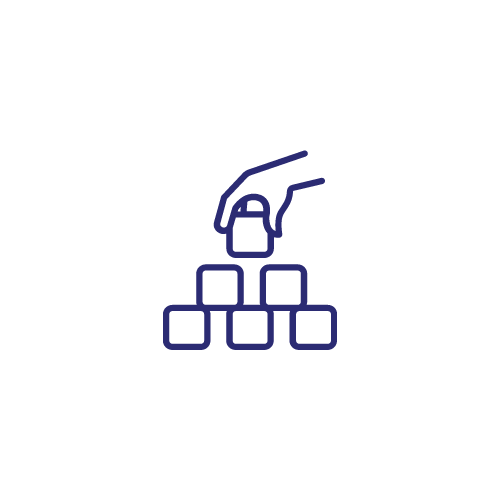 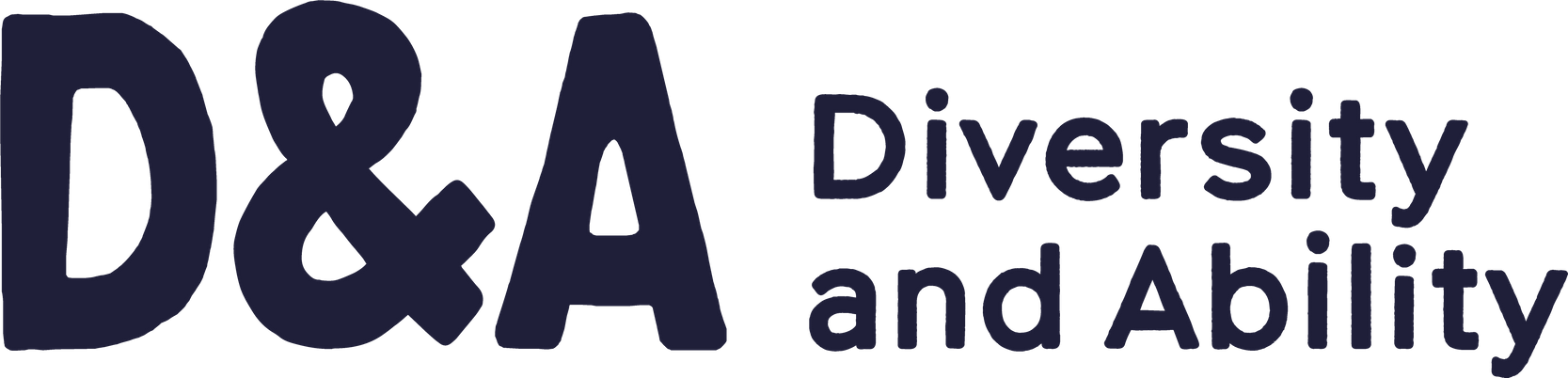 Teaching Skills - Teaching Adults
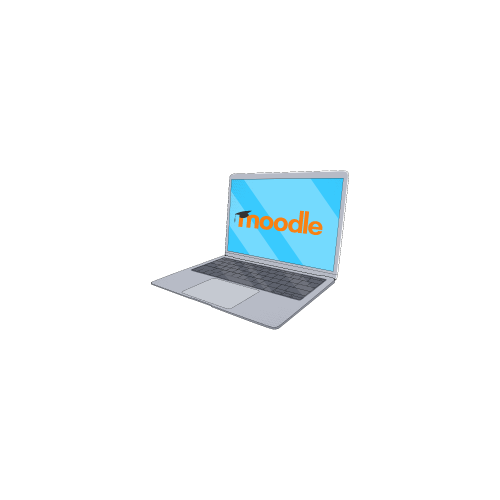 Encourage self led learning and group learning after sessions

The structure of the course and materials will support this
Post Session Assignments
Portfolio learning 
Adult learners tend to enjoy exploring topics on their own. They like to participate in deciding what is to be learned and remembered from a class, and may view much of what they learn through an established point of view.
Adult learners typically make excellent collaborators and work well within groups - encourage this
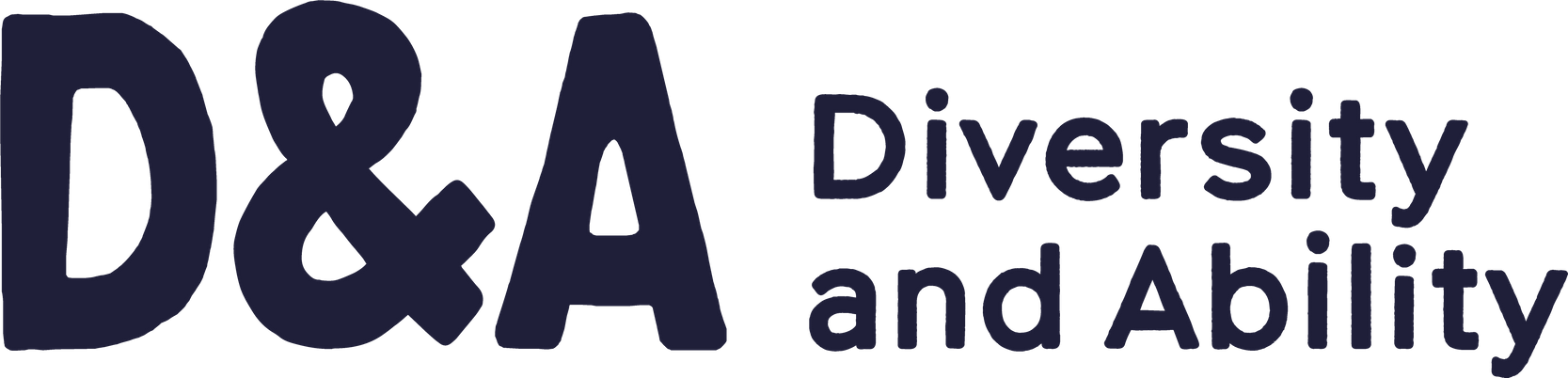 Teaching Skills - Teaching Adults
Feedback 
Adult learners will want the opportunity to speak with facilitators about issues that come up with course material.
Adult learners should have experience in getting feedback in their professional life and should be more open to constructive criticism and guidance from facilitators.
Support
As with feedback adult learners should have multiple opportunities to access support from facilitators
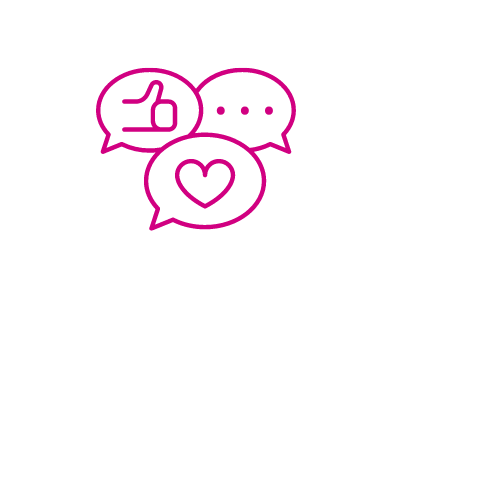 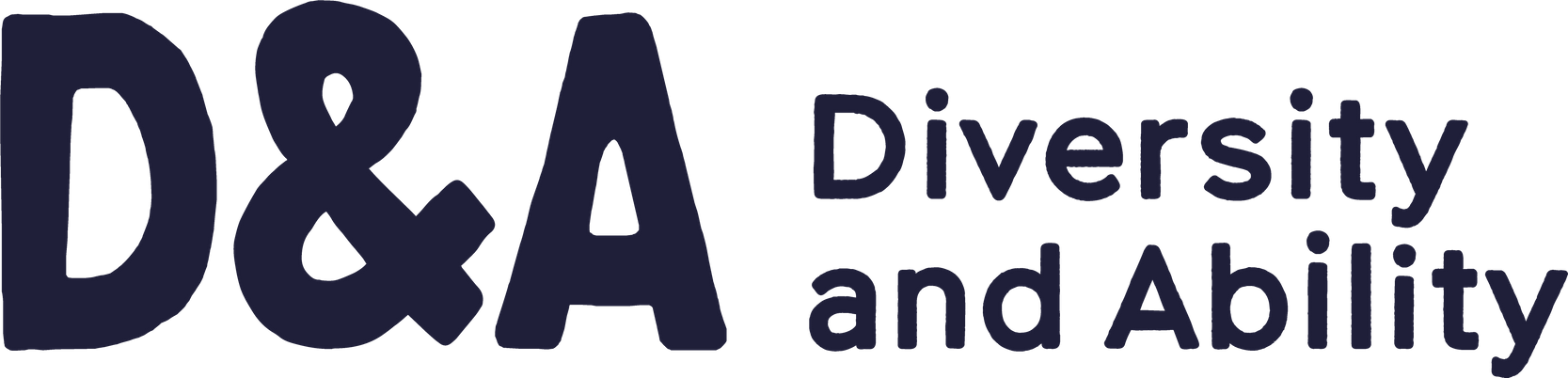 How could we offer accessible opportunities for feedback and support during a session
Discussion
Before 
During
After
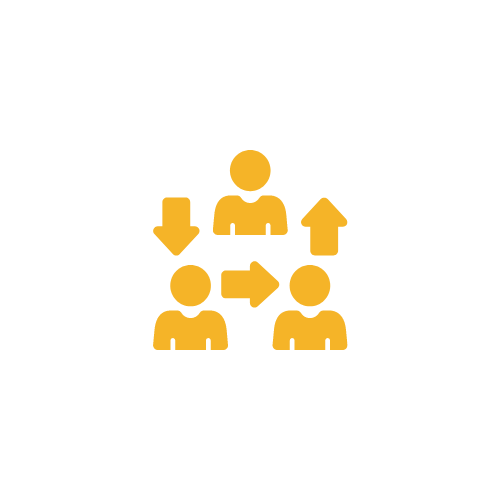 Facilitation 
Skills
[Speaker Notes: Discussion]
What skills do you feel are essential for facilitating online
Discussion
Technical skills
Impersonal skills
Dealing with challenging situations
Facilitation Skills - Interpersonal
Communicate clear guidelines and instructions
Group dynamics (and group management)
Empathy
Active listening
Verbal skills to facilitate conversations
Conflict management
Consensus-building
Manage timing
Gauge the energy level of a room
Flexibility
Staying neutral where appropriate
Recording outcomes
Create an inclusive environment
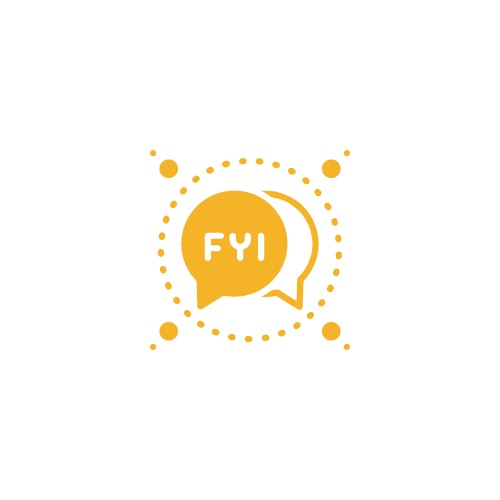 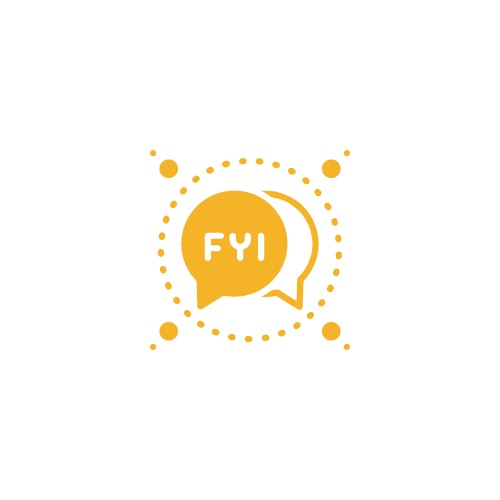 Heads up!:You be reflecting on your own skills in this weeks portfolio
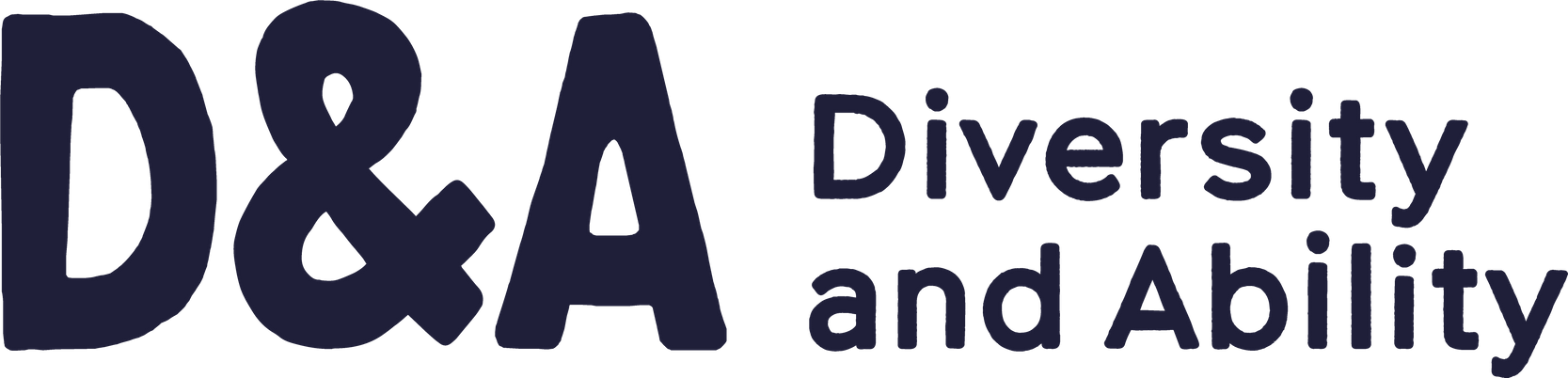 Creating a facilitation space
Why do we think these considerations are important?
Be prepared!

Notes/ Tools you need
Noise free
Distraction free 
Get to know the software you are using so you feel comfortable if technical questions are asked or encountered 
Arrive at least 15 minutes before
(Don’t forgot to allow extra time after as well!)
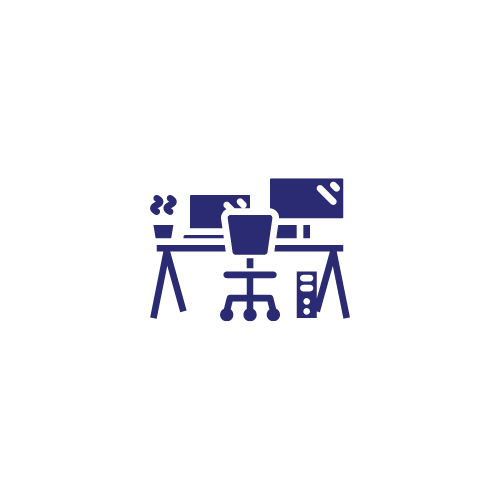 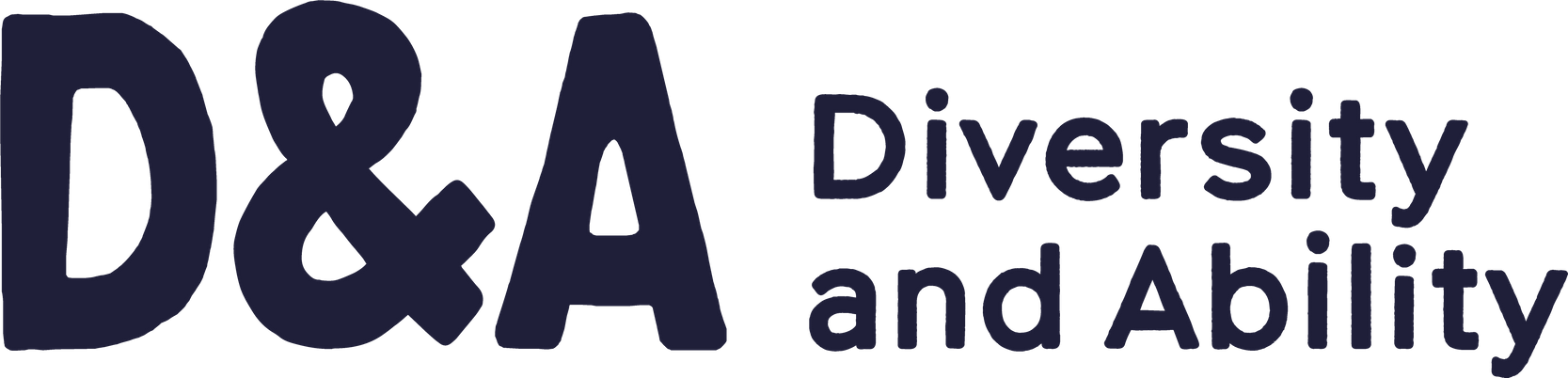 How do we ensure our sessions are inclusive and accessible to all?
Discussion
Unmute
Or Use Chat Box
Accessible and Inclusive Facilitation
How do we ensure our sessions are inclusive and accessible to all?
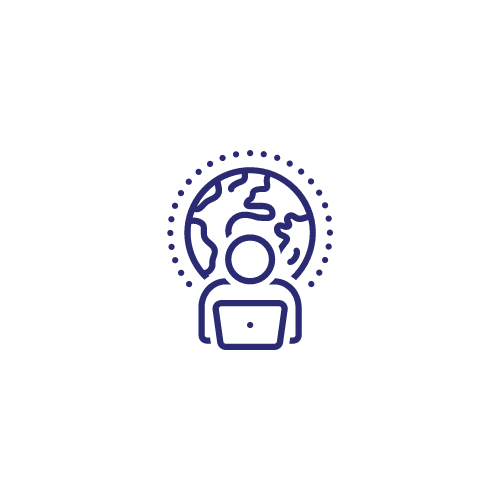 Consider:

Presentation Style: Audio, Visual, Pacing
Providing material before hand where possible 
Helpful housekeeping; setting expectations
Safe space 
Contributions options 
Provide follow up notes or information
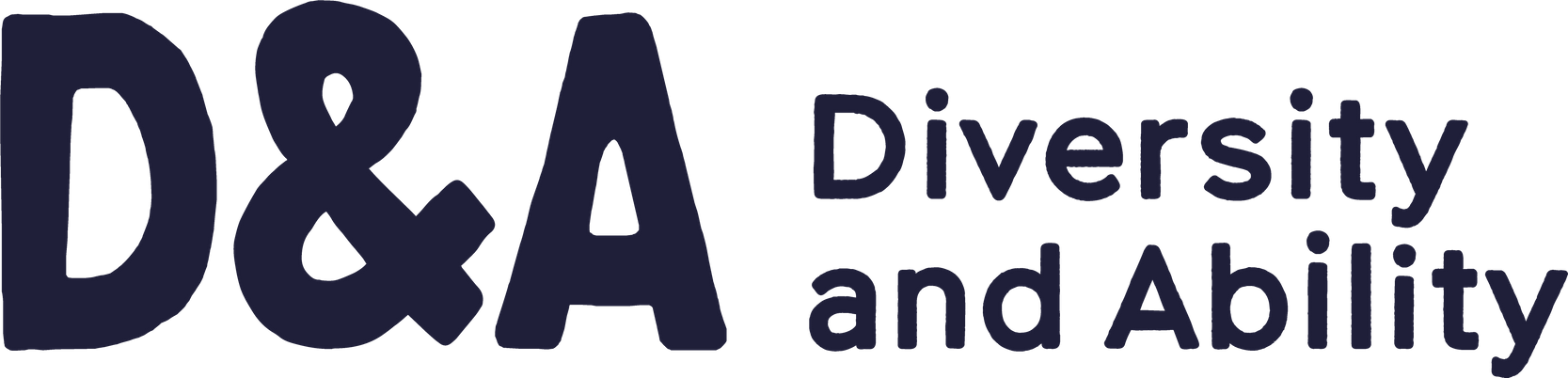 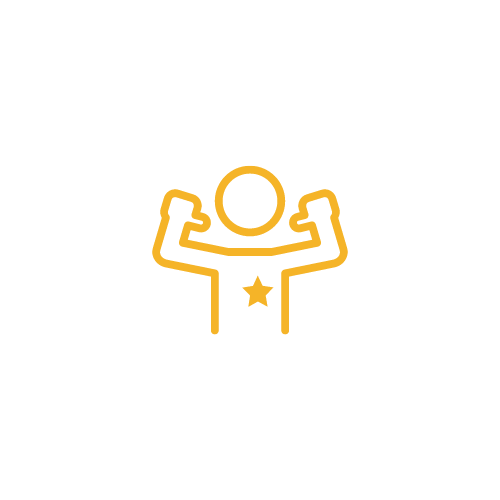 Supporting learners to contribute confidently
[Speaker Notes: Discussion]
Activity
Breakout roleplays 

In pairs you’ll have ten minutes 
Choose one of the following scenarios each and swap roles as teacher learner
Come back to main room and feedback what was discussed and share ideas with the rest of the  group
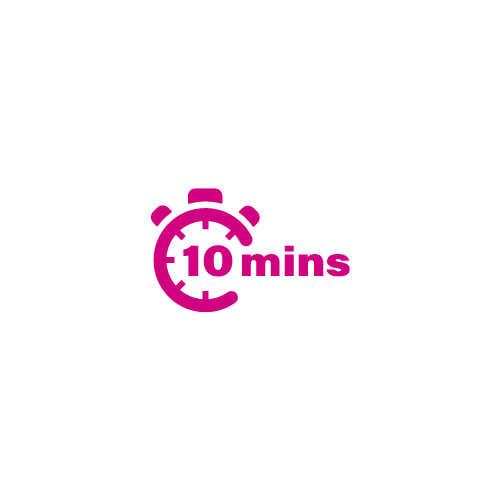 Scenario one: a individual a learner is supporting is reluctant to discuss barriers they are experiencing  just saying everything is fine - what advice would you give as a teacher to get this person to open up?

Scenario two: As teacher you have asked for resubmission for a learner twice with feedback but a learner is still struggling to pass - What could/should you do ?
Supporting learners who are struggling
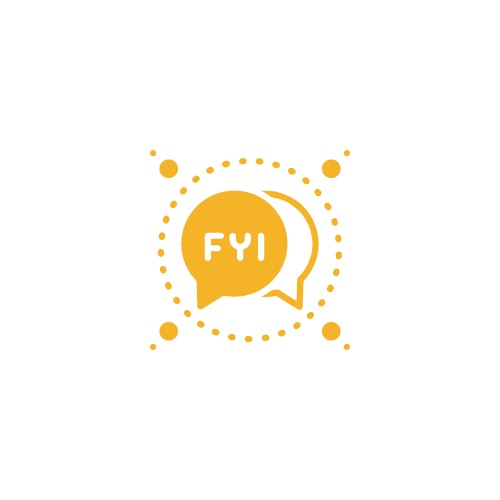 Email check ins
Setting expectations
Providing detailed feedback
Optional drop ins?
Extensions
We will discuss tracking attendance next week
How would you approach a learner regards 
Non Attendance?
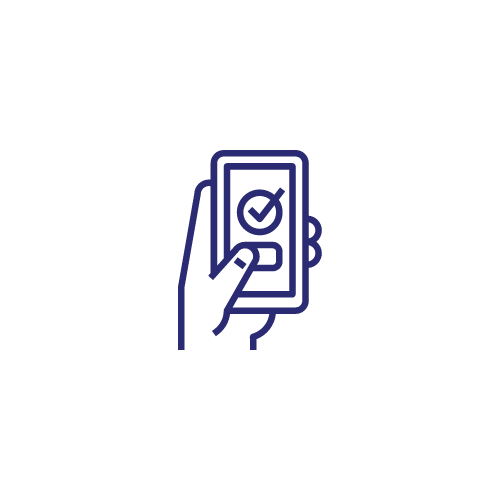 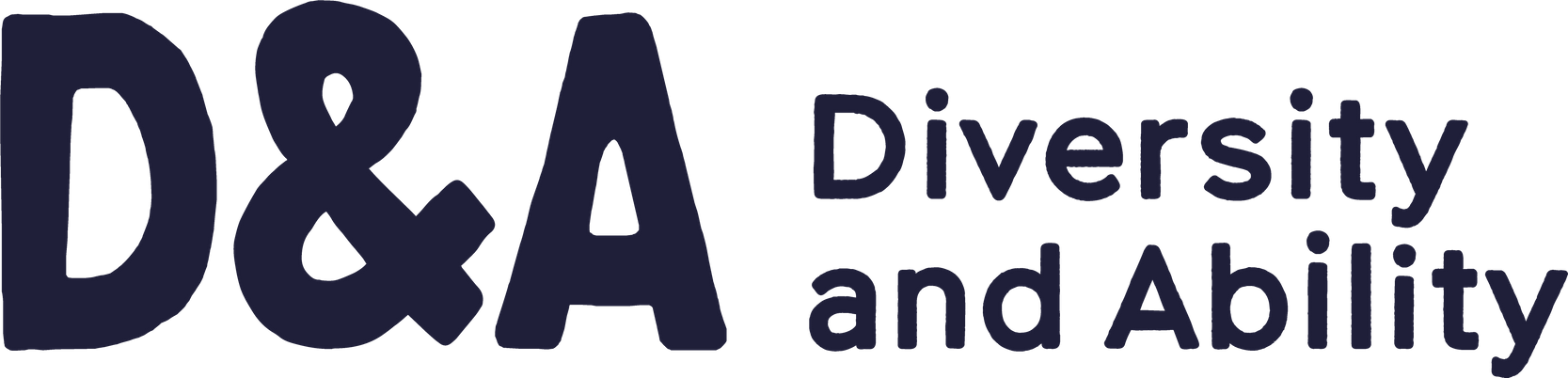 Utilising Forum Space
How you can utilise Moodle to support learners
Set up a weekly space for questions on forums
Encourage peer support
Set up times to check the forum at least once a week
Share ideas how else the forum can be used during the course
Think about how its been used in courses you’ve already participated on
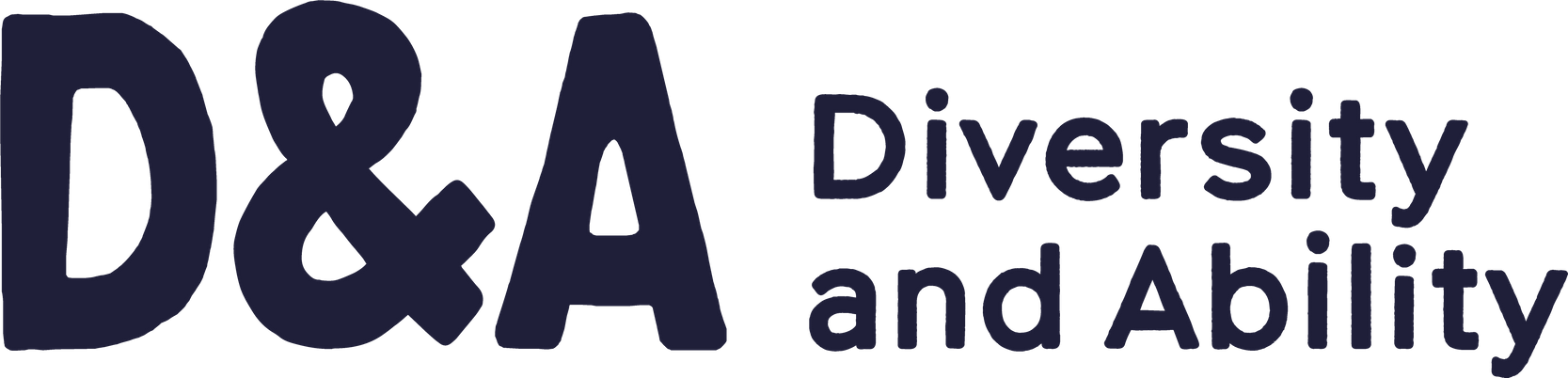 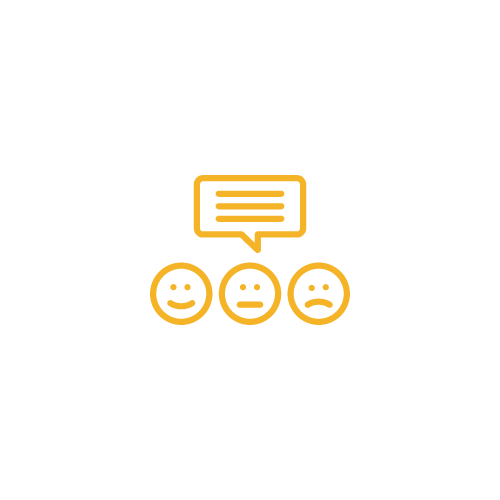 Providing space for Feedback
[Speaker Notes: Discussion]
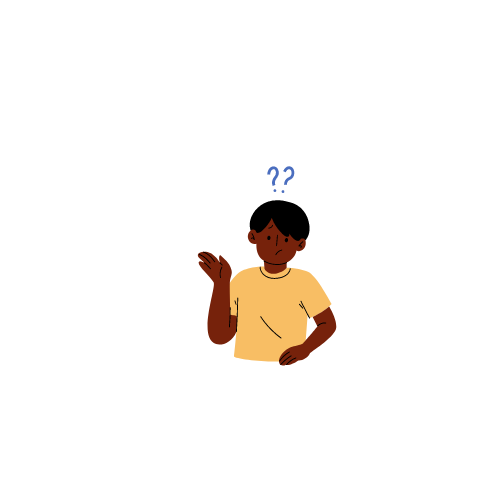 Providing space for Facilitation Feedback
When during a course should facilitator create space for Feedback?

How can participants feedback?

Should you always act on all feedback?
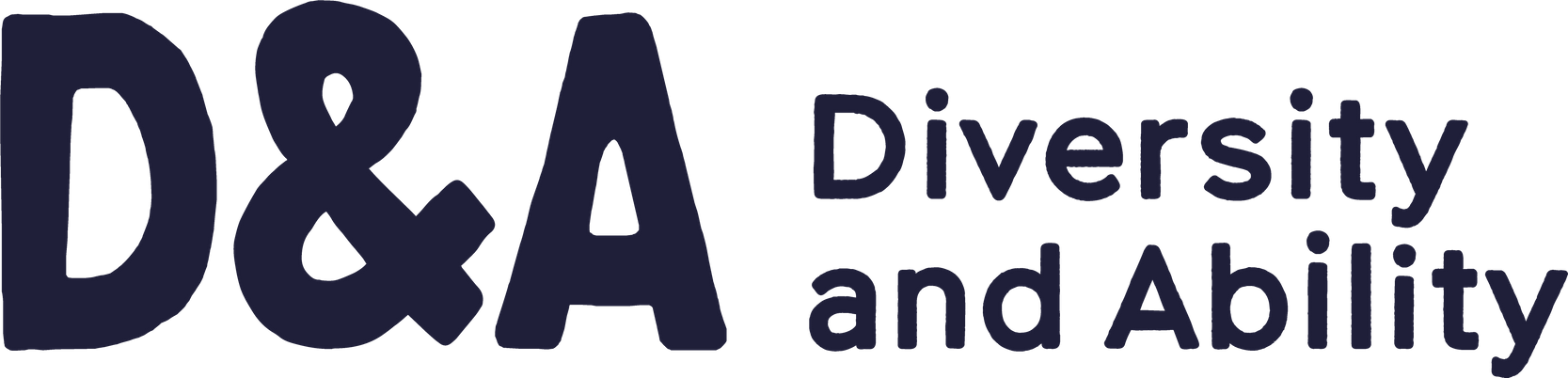 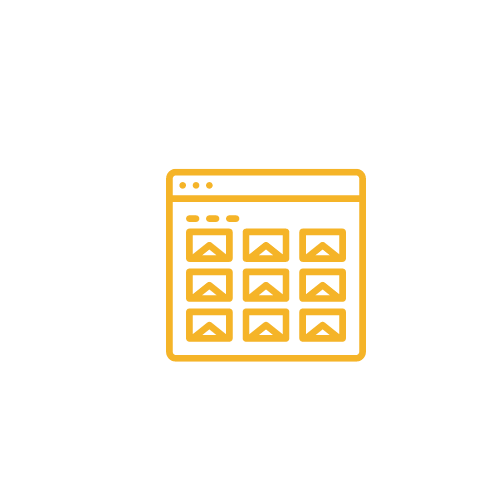 Week 2 - Post Session Assignments
[Speaker Notes: Discussion]
Post Session Expectations
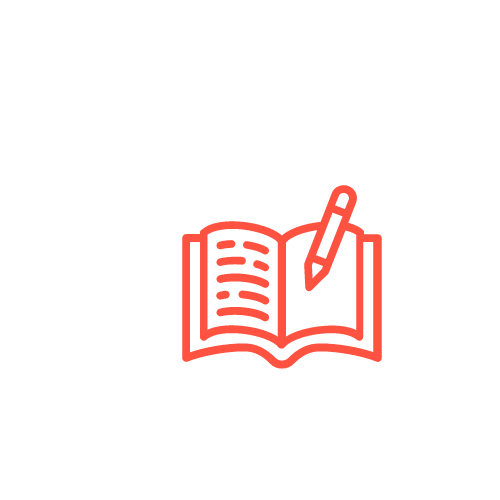 Within this weeks portfolio we ask you to reflect on the following and complete any activities before uploading it to your moodle 
Exploring Facilitation Challenges
Reflecting on your teaching and facilitation skills
Acting on Feedback
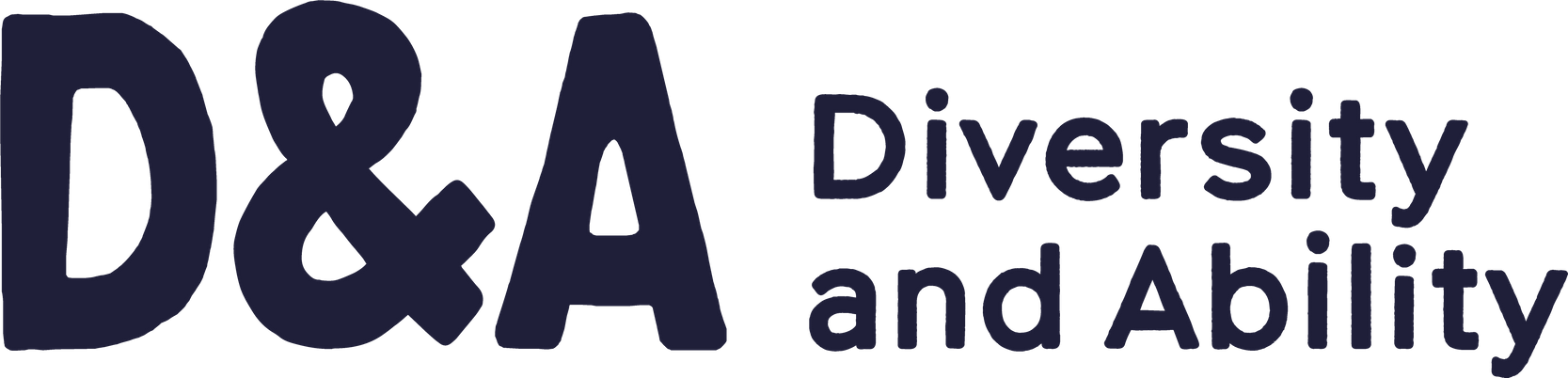 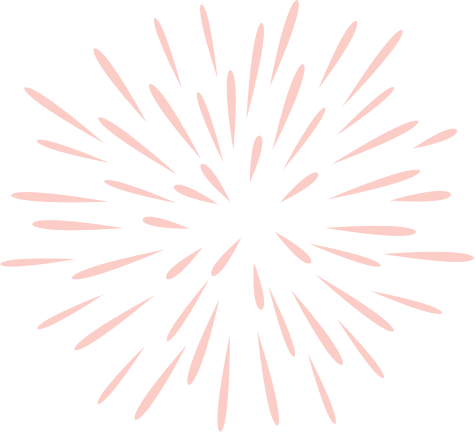 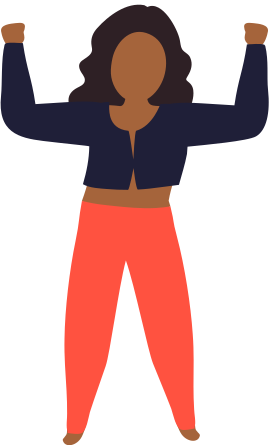 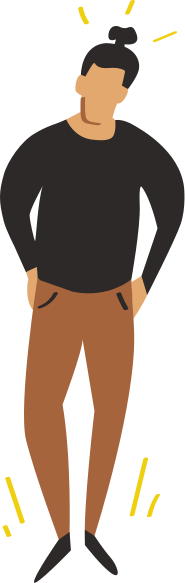 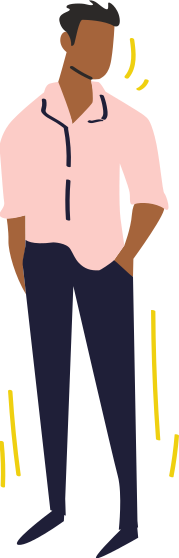 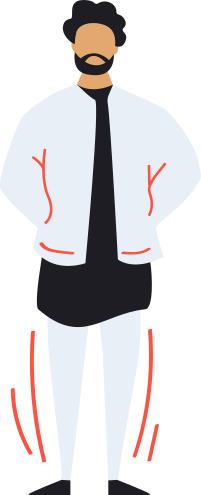 Any questions?
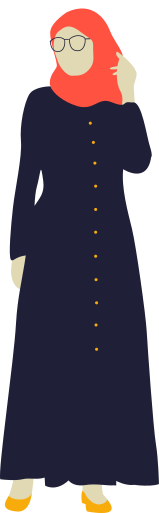 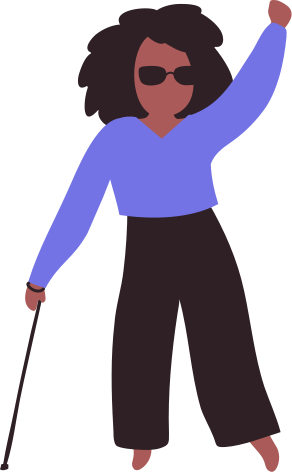 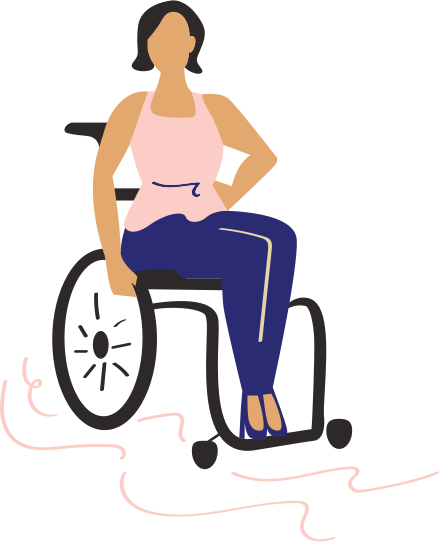